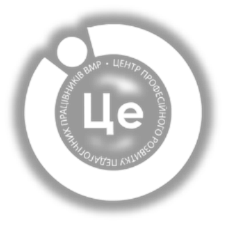 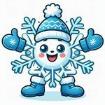 24 січня 2025 року
Початок: 12.00
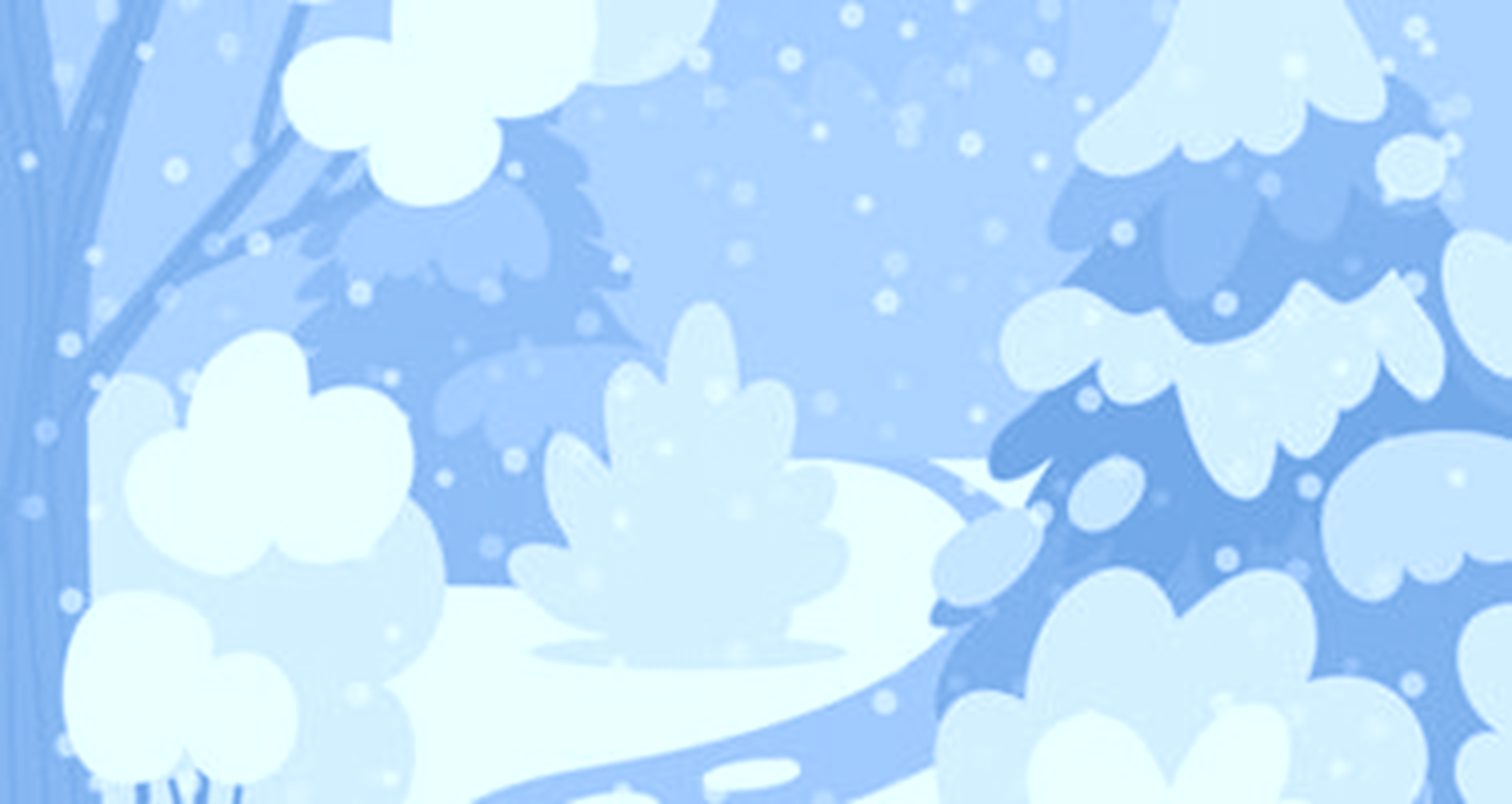 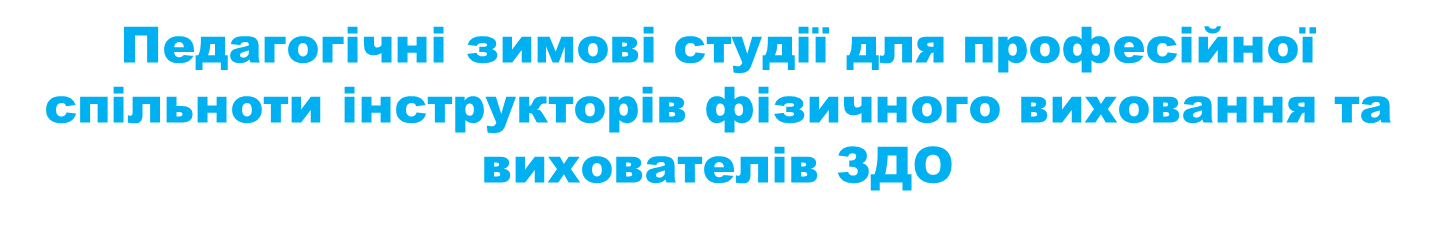 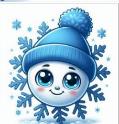 Ведення ділової документації та здійснення медико-педагогічного контролю
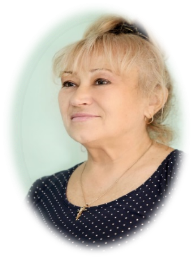 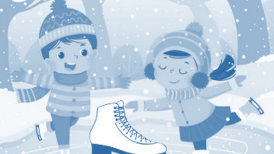 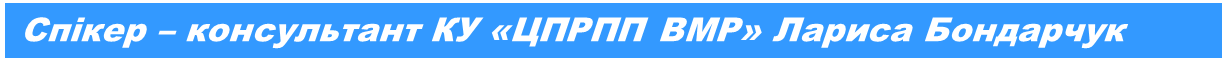 Основні нормативні документи:
Закон України «Про освіту»;
Закон України «Про дошкільну освіту»;
Закон України «Про охорону дитинства»;
Положення про ЗДО;
Санітарний регламент в ДНЗ.
Закон України «Про дошкільну освіту»
"8-1) здорове освітнє середовище - сукупність умов, заходів і правил у закладі освіти, що спрямовані на формування культури здорового способу життя 
(знань, навичок, здатності та усвідомленої потреби) в усіх учасників освітнього процесу і зміцнення здоров’я дошкільників у безпечному освітньому середовищі,  шляхом організації оптимального розподілу рухової активності, фізичних та інтелектуальних навантажень і відпочинку, психологічного та психолого-педагогічного супроводу, формування культури особистої гігієни,
Закон України «Про дошкільну освіту»
"8-1) здорового харчування, безпекового, екологічного мислення та поведінки, 
у тому числі в інформаційному  цифровому середовищі, 
культури діалогу та ненасильницької, безконфліктної комунікації, 
проведення профілактичних і просвітницьких заходів, застосування ергономічних підходів у створенні освітнього середовища";
Чинне законодавство визначає 
план роботи обов’язковим документом, за формування та зберігання якого відповідає педагог.
Модель планування, структуру і форму плану затверджує педагогічна рада, враховуючи досвід роботи педагогів, їхню обізнаність з вимогами програми та особливостями роботи закладу.
Плануючи роботу з фізичного виховання слід опиратись на освітню програму для дітей від 2 до 7 років «Дитина» - 
розділ «Здоров’я та фізичний розвиток», у якому визначено мету – «Виховання здорової, життєрадісної, активної дитини засобами фізичного виховання» та освітні завдання: 
оздоровчі; навчальні; виховні.
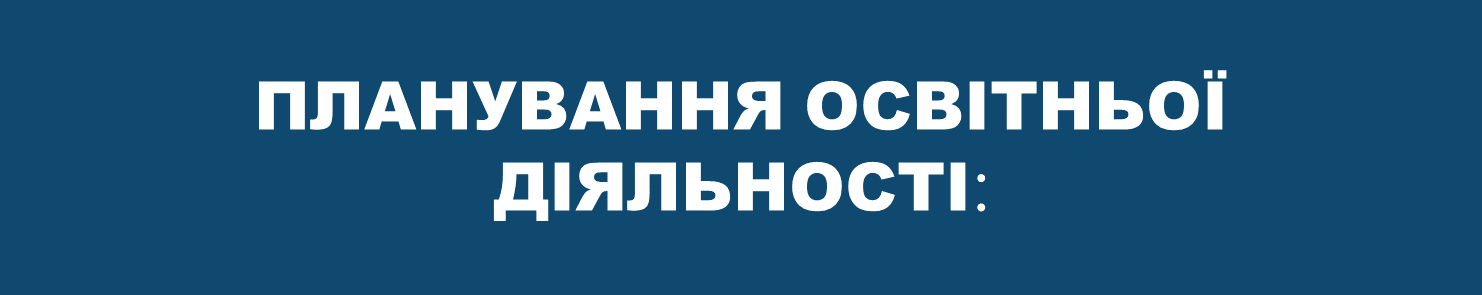 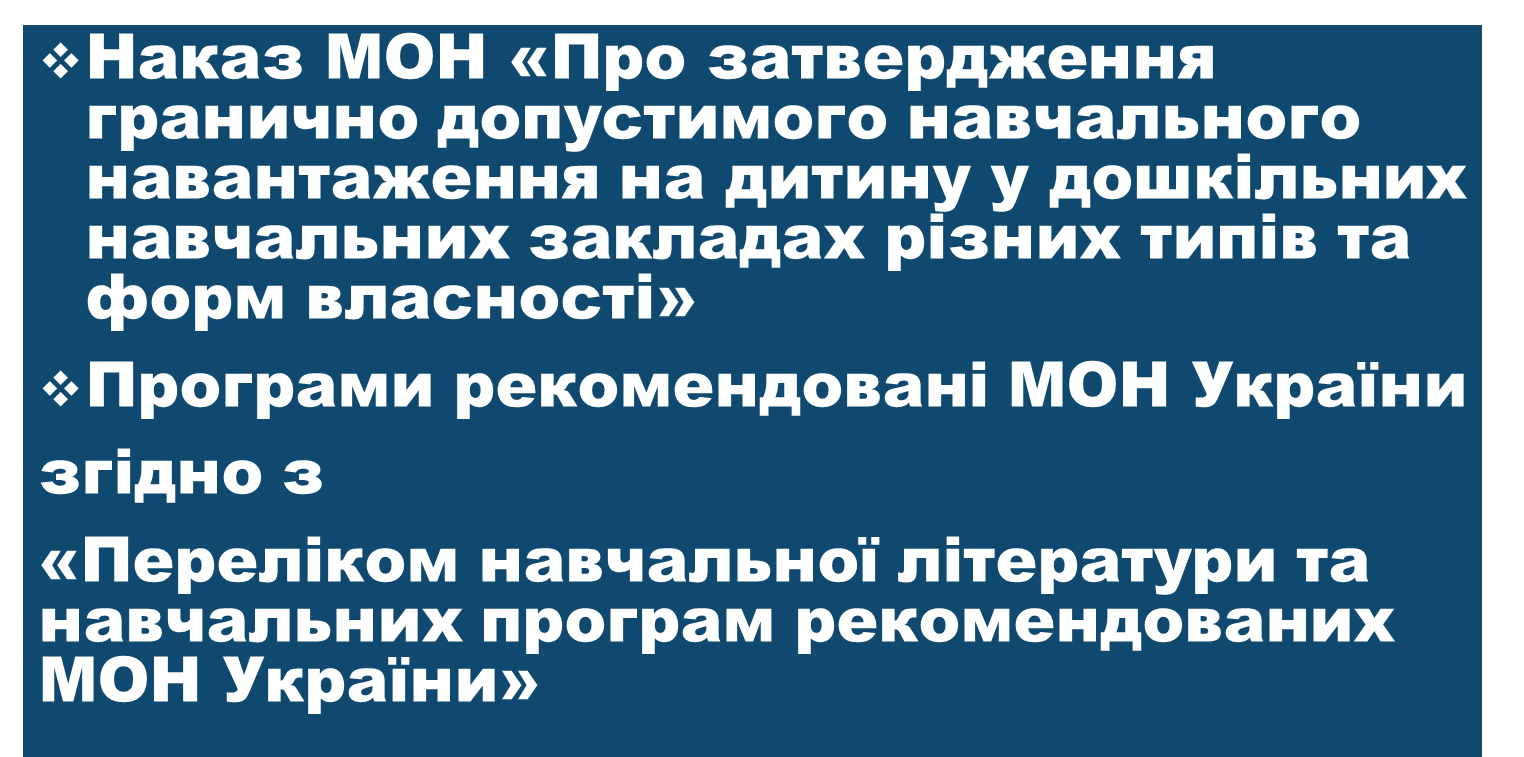 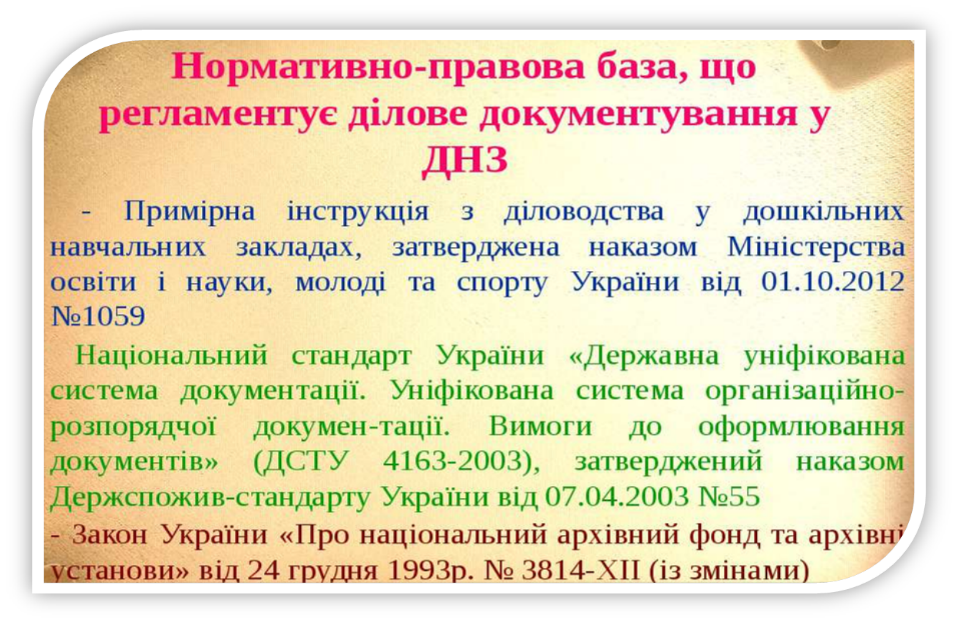 У межах професійної діяльності інструктор з фізкультури оформлює і веде обов’язкову документацію у відповідності до номенклатури справ:
Документація інструктора з фізкультури маркується під № 04
04-01.  План роботи (зберігається 1 рік); 

04-02.  Листок здоров’я дітей   (зберігається 5 р.);   

04-03.  План проведення фізкультурних заходів, дійств музично-спортивного характеру (зберігається 1 рік);
Документація інструктора з фізкультури маркується під № 04
04-04.  Методичні розробки: 
  конспекти різних видів фізкультурних занять, різних видів роботи з дітьми   (вправ на шикування та перешикування; комплекси вправ ранкової гімнастики; руханок; фізкультхвилинок; дихальних вправ та інших здоров’язбережувальних технологій на фізкультурних заняттях),  сценарії спортивних свят і розваг (зберігається до заміни новими);
Документація інструктора з фізкультури маркується під № 04
04-05. Щоденник з підвищення професійного рівня. Матеріали самоосвіти (зберігається 5 р. до заміни новими); 
  
 04-06. Посадова інструкція з охорони праці та інструкції з пожежної безпеки ЗДО (зберігається 5 р.);  
 04-07. Графік роботи фізкультурної зали, затверджений керівником (зберігається 1 рік);
Документація інструктора з фізкультури маркується під № 04
04-08. Методичні рекомендації з фізичного виховання дошкільників (зберігається до заміни новими);
 04-09. Заходи по зниженню захворюваності та оздоровлення дітей ;
 04-10. Щоденник обліку індивідуальної роботи з дітьми;
Документація інструктора з фізкультури маркується під № 04
04-11. Книга обліку інвентарю у фізкультурній залі;
 04-12. Робота з батьками;
  04-13.  Аналіз виконання основних рухів дитини; 
04-14. Матеріали діагностики фізичної підготовленості дошкільників.
Документація інструктора з фізкультури маркується під № 04
Також можуть бути: 
картотеки рухливих ігор (на всі вікові групи); 
українських народних ігор (на всі вікові групи); аудіо-та відеоматеріалів; інноваційних технологій фізичного розвитку дошкільників; фахової преси, навчально-методичної літератури, чинних програм з відповідною нумерологією.
Документація інструктора з фізкультури маркується під № 04
04-08. Методичні рекомендації з фізичного виховання дошкільників
Додаток до листа МОН від 12 грудня 2019 № 1/9-765 Інструктивно-методичні рекомендації «Організація медико-педагогічного контролю на заняттях з фізкультури в закладах дошкільної освіти».
Інструктивно-методичні рекомендації підготовлено на основі напрацювань доцента кафедри методик та технологій дошкільної освіти Національного педагогічного університету імені М. П. Драгоманова, кандидата педагогічних наук
 Левінець Н. В.
Медико-педагогічний контроль (далі - МПК) на заняттях з фізкультури - це система медичних і педагогічних спостережень, аналіз ефективності використання засобів і методів фізичного виховання, визначення шляхів поліпшення здоров’я та фізичного розвитку дітей дошкільного віку. МПК є обов’язковим і проводиться з молодшої групи
Мета МПК - визначити результат педагогічного впливу на фізичний розвиток дітей та його відповідність запланованим результатам, 
сприяти оптимізації рухової активності, забезпечити ефективне розв’язання завдань фізичного розвитку та оздоровлення дітей, 
тісну співпрацю педагогів і медичних працівників.
Основні завдання МПК:
• оцінка стану здоров’я, рівня фізичного розвитку, функціональних можливостей і динаміки формування рухів дітей;

 • оцінка санітарно-гігієнічного стану місць проведення занять з фізкультури;

 • аналіз планів роботи педагогів, змісту занять з фізкультури, дотримання методики проведення;
Основні завдання МПК:
• медико-педагогічні консультації з питань фізичного виховання; 
• профілактика травматизму; 
• моніторинг ефективності організації фізичного виховання у закладі дошкільної освіти.
На початку нового навчального року керівник ЗДО видає наказ про організацію МПК, 
в якому визначає осіб, 
відповідальних за організацію МПК, їхні повноваження
МПК проводять у кожній віковій групі двічі - на початку і у кінці навчального року
Відповідальними особами за МПК є, як правило,
 вихователь-методист та сестра медична
Графік МПК затверджує керівник ЗДО
МПК проводять безпосередньо під час занять з фізкультури
Перед заняттям відповідальні особи мають ознайомитися з планом заняття, проаналізувати відповідність вимогам програми, стану здоров’я та рівню фізичної підготовки дітей. 
Визначити, хто буде під час МПК вести протокол хронометражу заняття.
МПК    передбачає:
• контроль за навантаженням дітей, які включені за станом здоров’я до основної, підготовчої та спеціальної груп; 

• аналіз дотримання методики проведення заняття;
МПК    передбачає:
• оцінка санітарно-гігієнічних умов місця проведення заняття (температурний, світловий та повітряний режими, дотримання правил безпеки, наявність засобів першої медичної допомоги тощо); 

• аналіз відповідності одягу та взуття умовам проведення заняття;
МПК    передбачає:
• моніторинг відповідності загального навантаження на дітей та особливостей їхнього фізичного розвитку; 

• вивчення реакції організму дітей на фізичне навантаження (забезпечення природної потреби рухатися); 

• хронометраж заняття.
Щоб визначити оптимальність та інтенсивність фізичних навантажень,
 слід використовувати суб'єктивні, об’єктивні 
та візуальні критерії
Суб’єктивні критерії - це суб’єктивні відчуття дорослих і дітей.
Об’єктивні критерії - показники діяльності різних систем організму дитини (індивідуальне хронометрування, підрахунок частоти дихання, пульсометрія тощо).
Візуальні критерії - зовнішні ознаки реакцій організму дитини на навантаження.
Загальні навантаження - це сукупність фізичних, психологічних та емоційних навантажень на дітей під час занять з фізичної культури.
 Інтенсивність загального фізичного навантаження залежить від добору фізичних вправ, їх складності та поєднання, частоти повторень.
Досягнення максимальної моторної щільності занять не має бути самоціллю й здійснюватися за рахунок бездумної інтенсифікації навантажень на дітей.
 Якщо моторна щільність заняття  вище 70%, то її  доцільно вважати високою.
 Різке зростання моторної щільності не буде мати позитивних результатів - це пов’язано з можливим негативним впливом надмірних фізичних навантажень на організм та з недостатньою педагогічною стороною заняття
Під час проведення МПК також слід аналізувати, чи враховують інструктор з фізкультури або вихователь орієнтовні строки перебування дитини в підготовчій групі по фізкультурі
 (після перенесеного захворювання)
Групи здоров’я визначає лікар :
Перша група – здорова дитина, яка не має відхилень за всіма ознаками здоров’я або має незначні відхилення, які не впливають на стан здоров’я та не потребують корекції; дитина не хворіє під час спостереження;
Друга група – дитина з ризиком виникнення хронічної патології, 
з функціональними відхиленнями, обумовленими ступенем морфозіологічної зрілості органів і систем;
•	Третя, четверта і п’ята групи – 
хвора дитина з хронічною патологією в стадії компенсації, 
субкомпенсації і декомпенсації.
Відповідно до стану здоров’я та фізичного розвитку дітей розподіляють на групи фізичного виховання – 
основну, підготовчу та спеціальну.
До основної групи належать діти без відхилень або з незначними відхиленнями стану здоров’я та достатню фізичну підготовленість. З такими дітьми заняття проводяться без обмежень
До підготовчої групи належать діти, які мають відхилення у стані здоров’я та достатньо фізично підготовлені,
 а також діти - реконвалесценти. 
Заняття з такими дітьми проводять відповідно до програми, але з дотриманням принципу поступовості.
До спеціальної групи  належать діти, які мають значні відхилення в стані здоров’я тимчасового або постійного характеру.  
Заняття з такими дітьми проводяться за спеціально розробленими програмами.
Результати медико-педагогічних спостережень під час заняття з фізкультури слід фіксувати у протоколі медико-педагогічного контролю.
За результатами МПК за потреби коригують плани освітньої роботи з фізичного виховання, оздоровлення, зокрема дозування фізичних навантажень дітей, 
планують заходи та розробляють практичні рекомендації щодо поліпшення оздоровчо-фізкультурної роботи тощо.
Права та обов'язки
На академічну свободу;
Педагогічну ініціативу;
Розроблення та впровадження авторських навчальних програм, проектів, освітніх методик;
Підвищення кваліфікації, перепідготовку;
Доступ до інформаційних ресурсів і комунікацій що використовуються в освітньому процесі;
Справедливе та об'єктивне оцінювання своєї професійної діяльності.
Повний перелік Стаття 54 Закону України «Про освіту» від 05.09.2017 № 2145 - VIII
Використані джерела:
Закон України Про дошкільну освіту  від 06.06.2024 № 3788-IX;
Закону України «Про освіту» від 05.09.2017 № 2145 – VIII; 
Лист МОН від 12 грудня 2019 № 1/9-765  «Інструктивно-методичні рекомендації «Організація медико-педагогічного контролю на заняттях з фізкультури в закладах дошкільної освіти»;
Професійний портрет інструктора з фізкультури
    MCFR  https://emetodyst.mcfr.ua ›
Дякую за увагу!